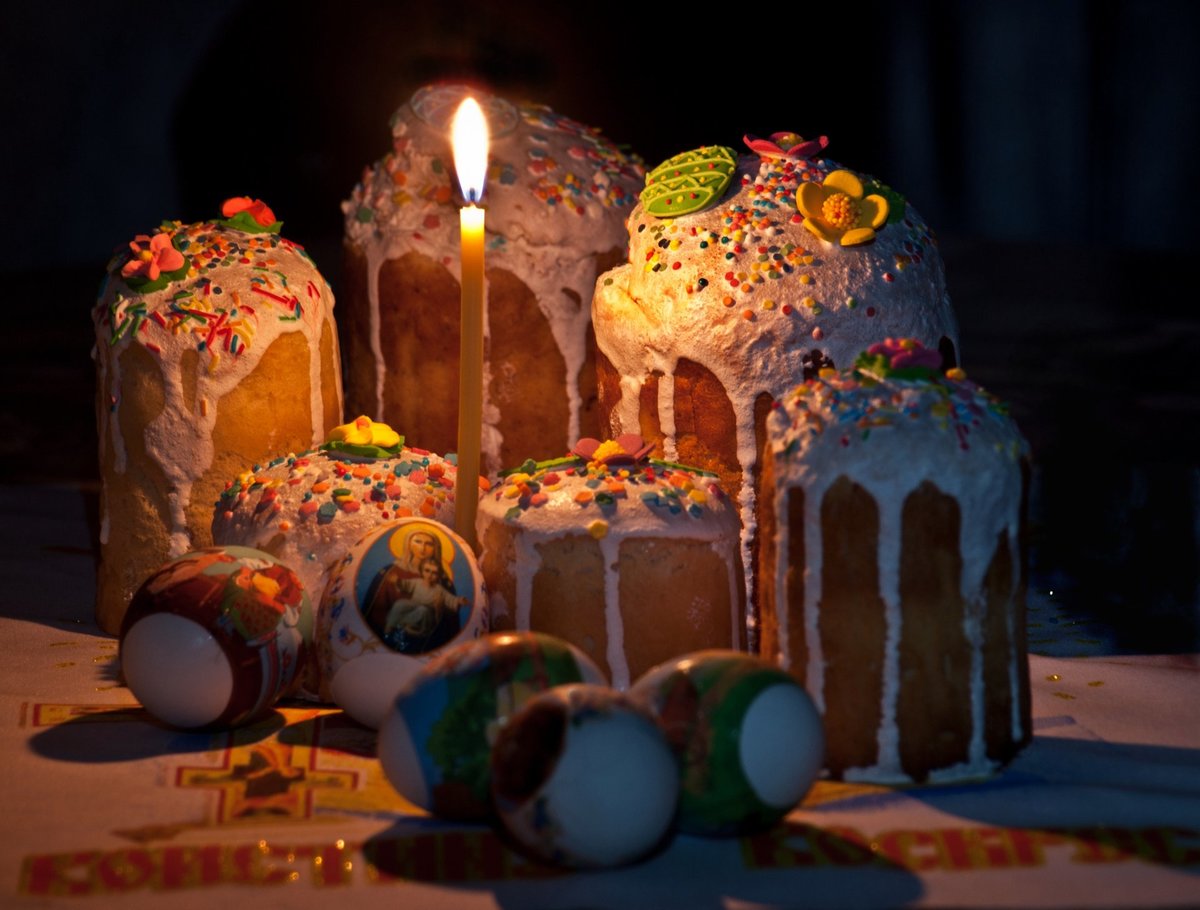 «Мы встречаем Пасху»
9 группа»Сказка»
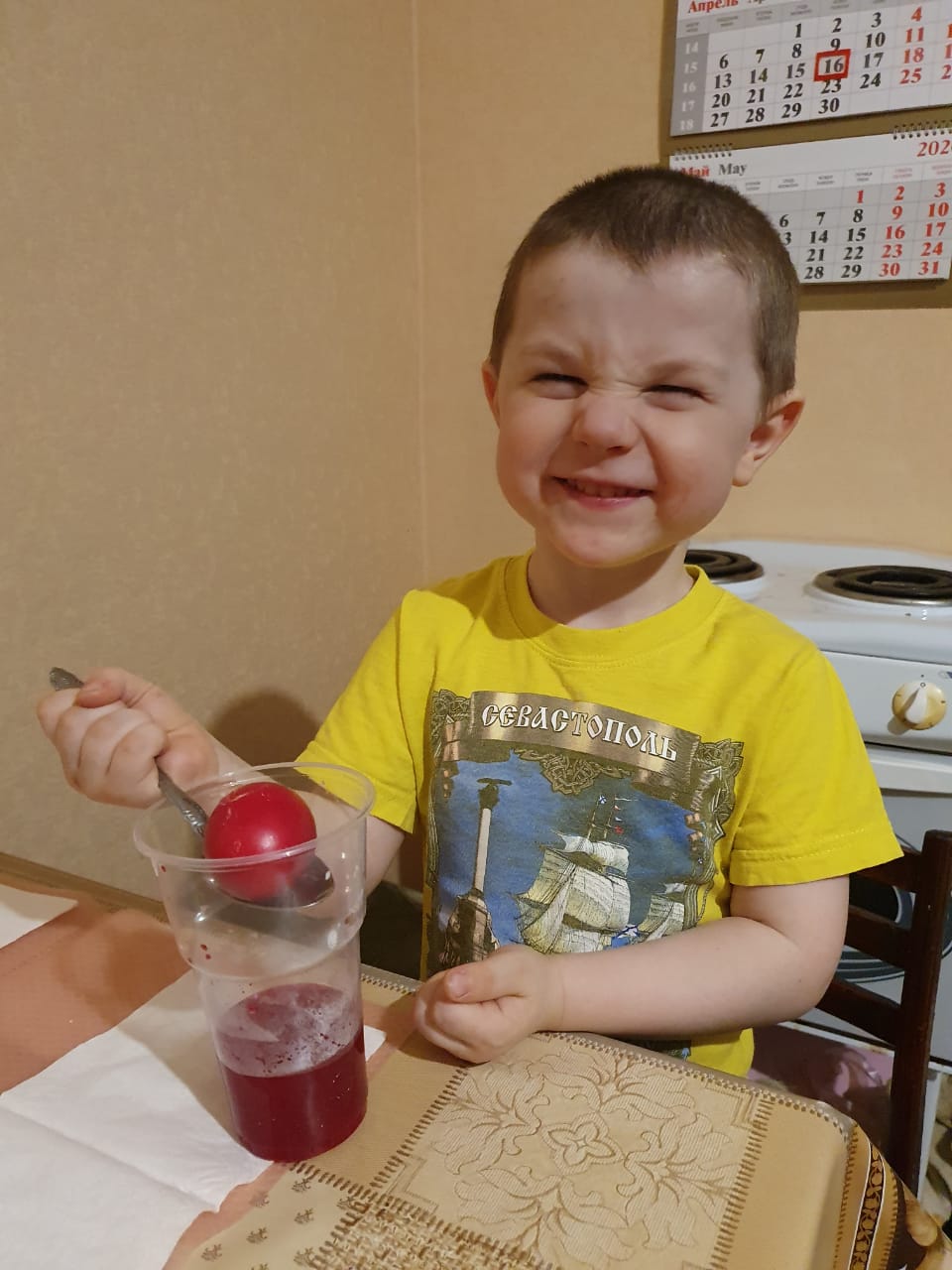 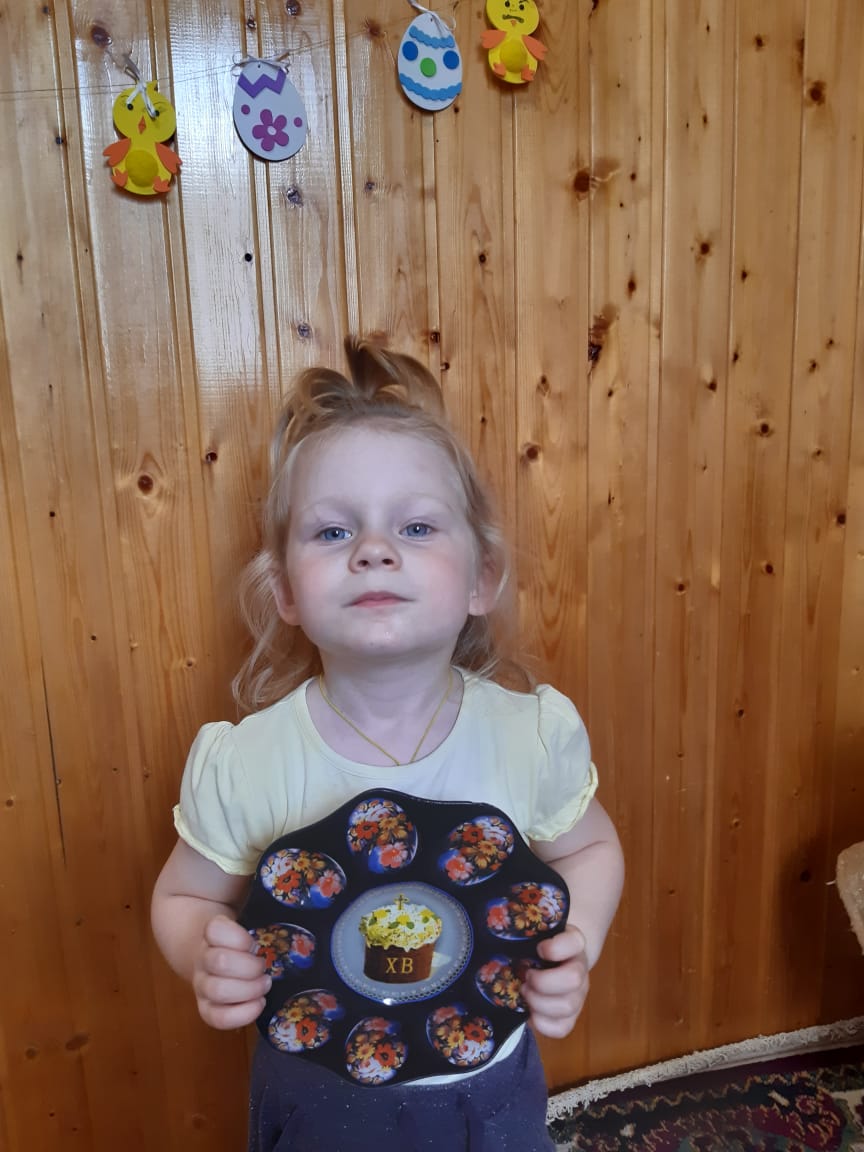 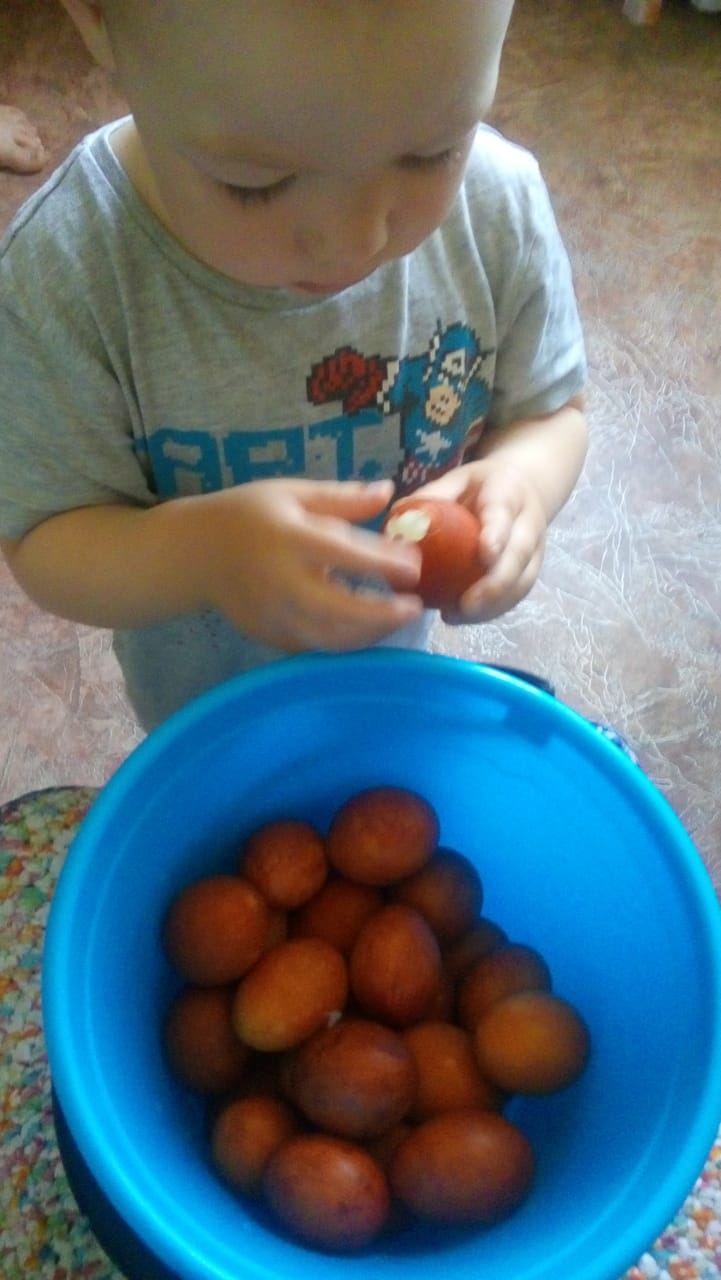 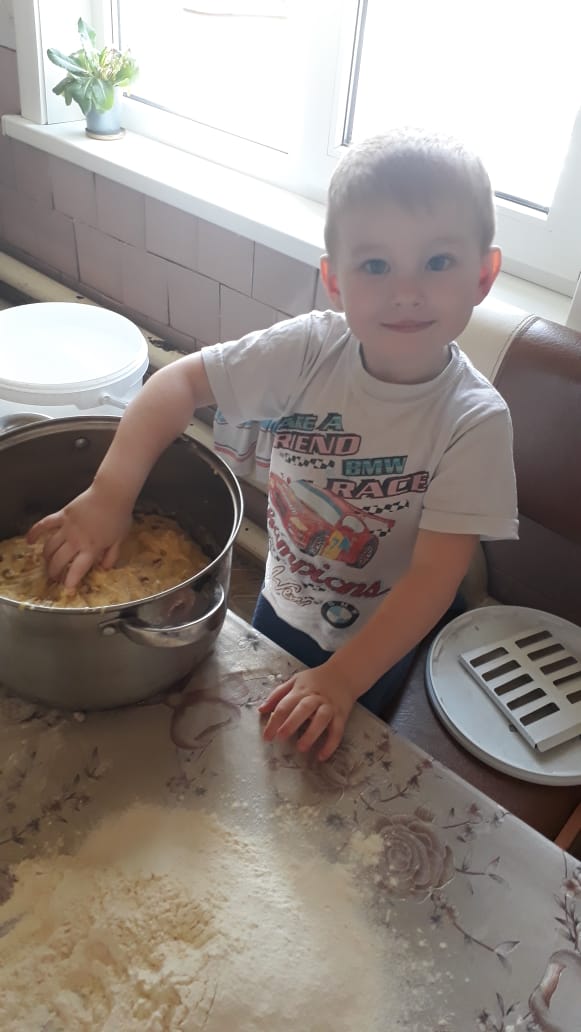 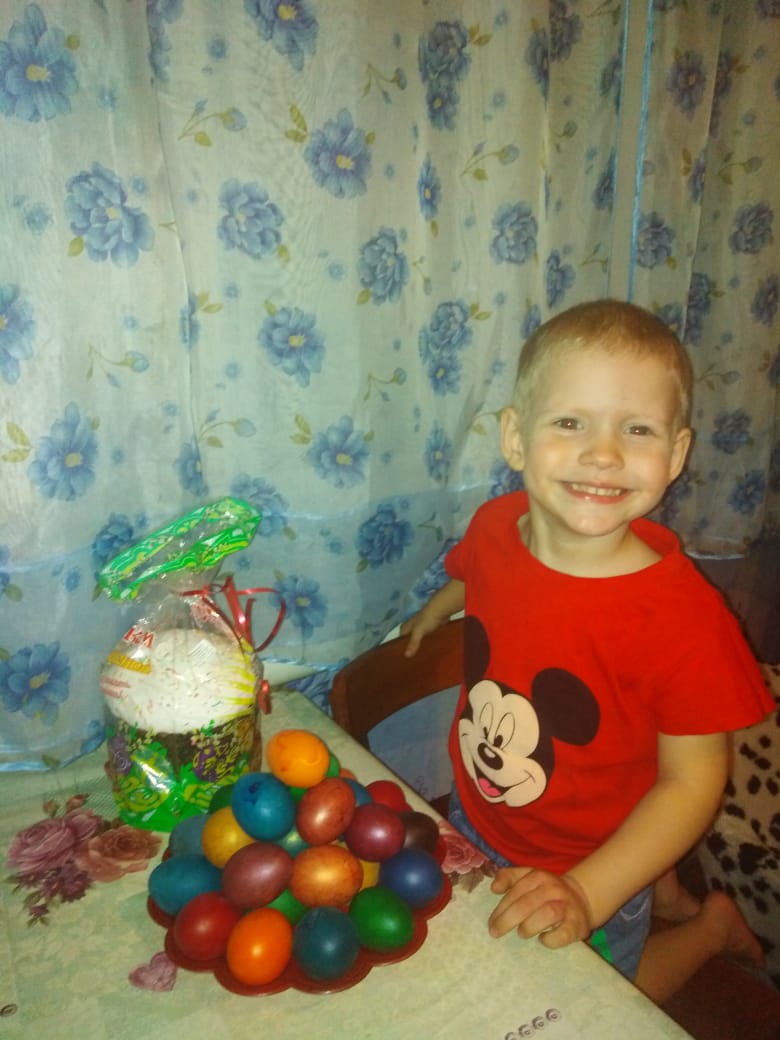 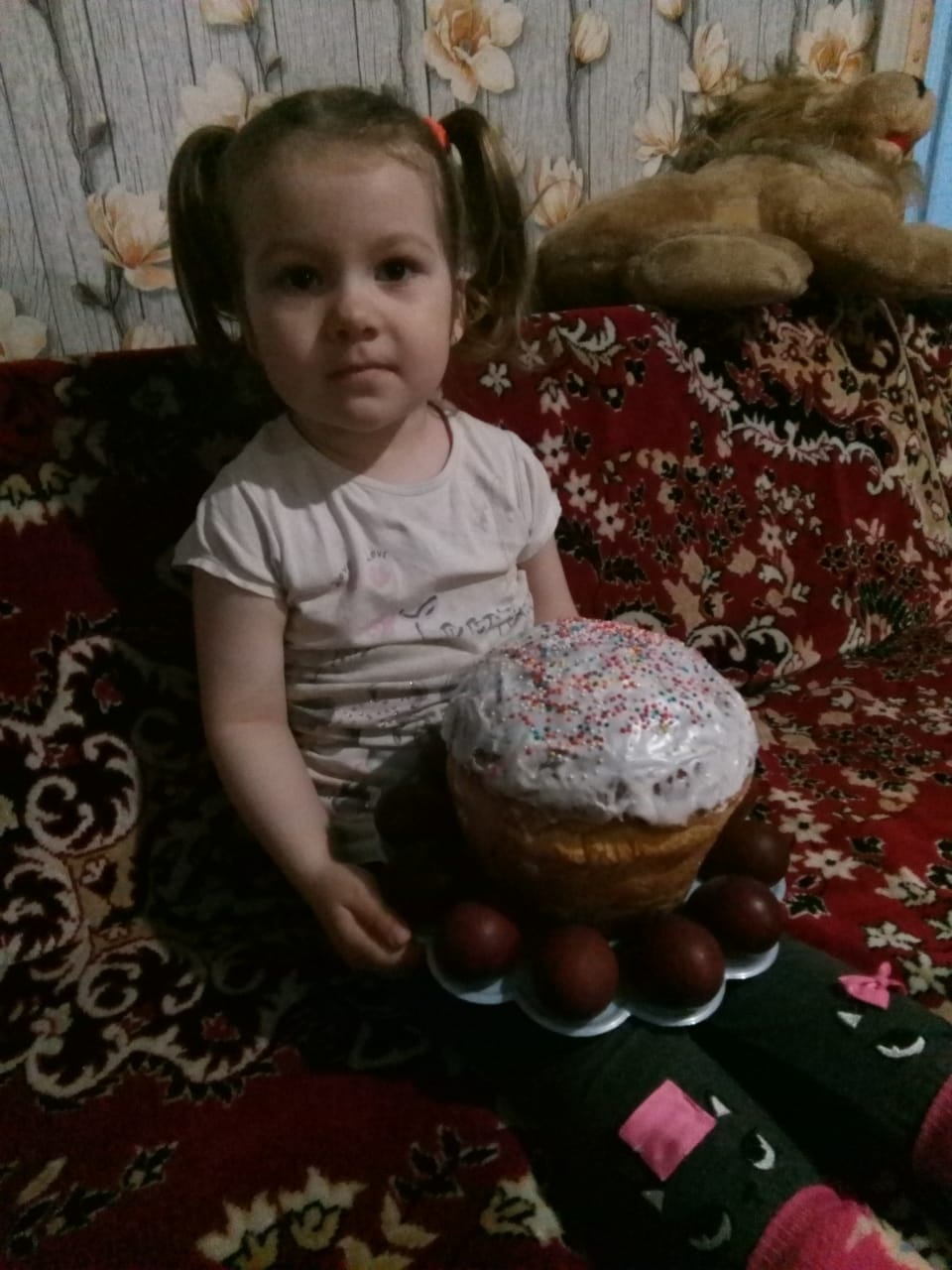 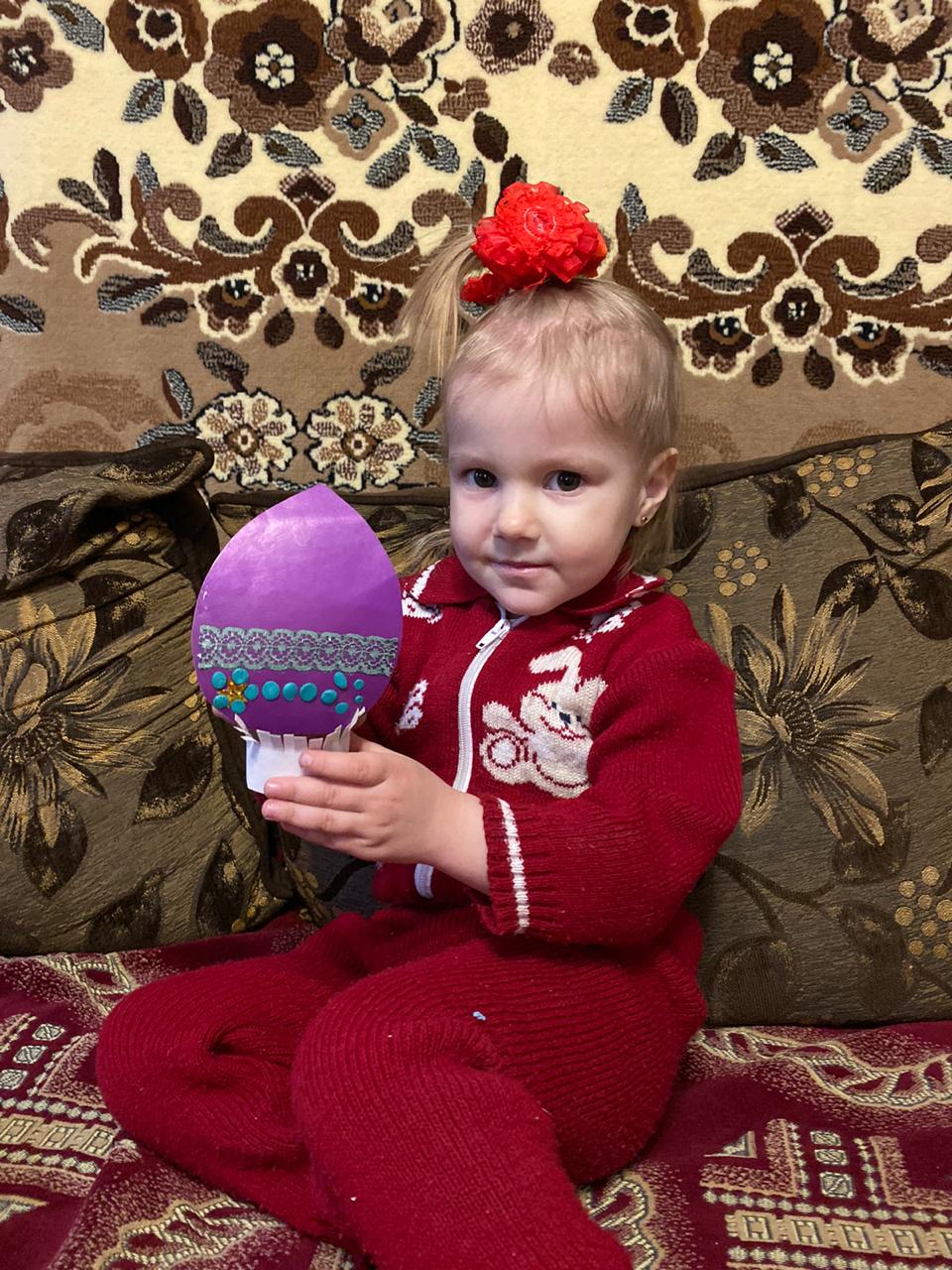 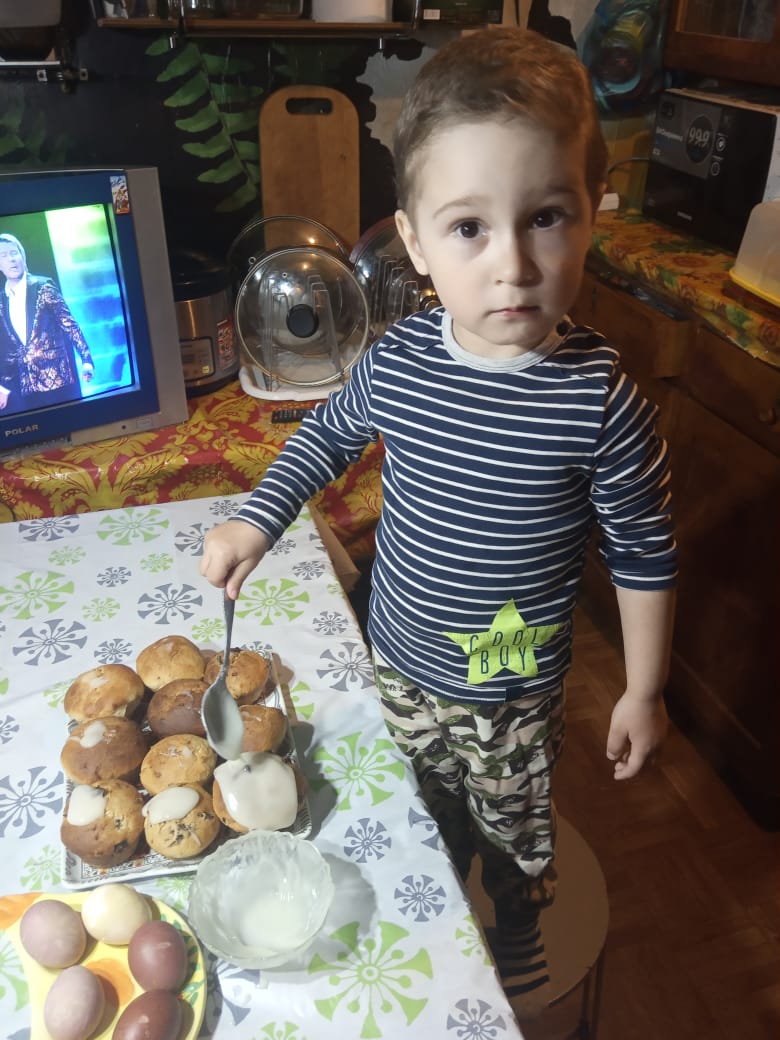 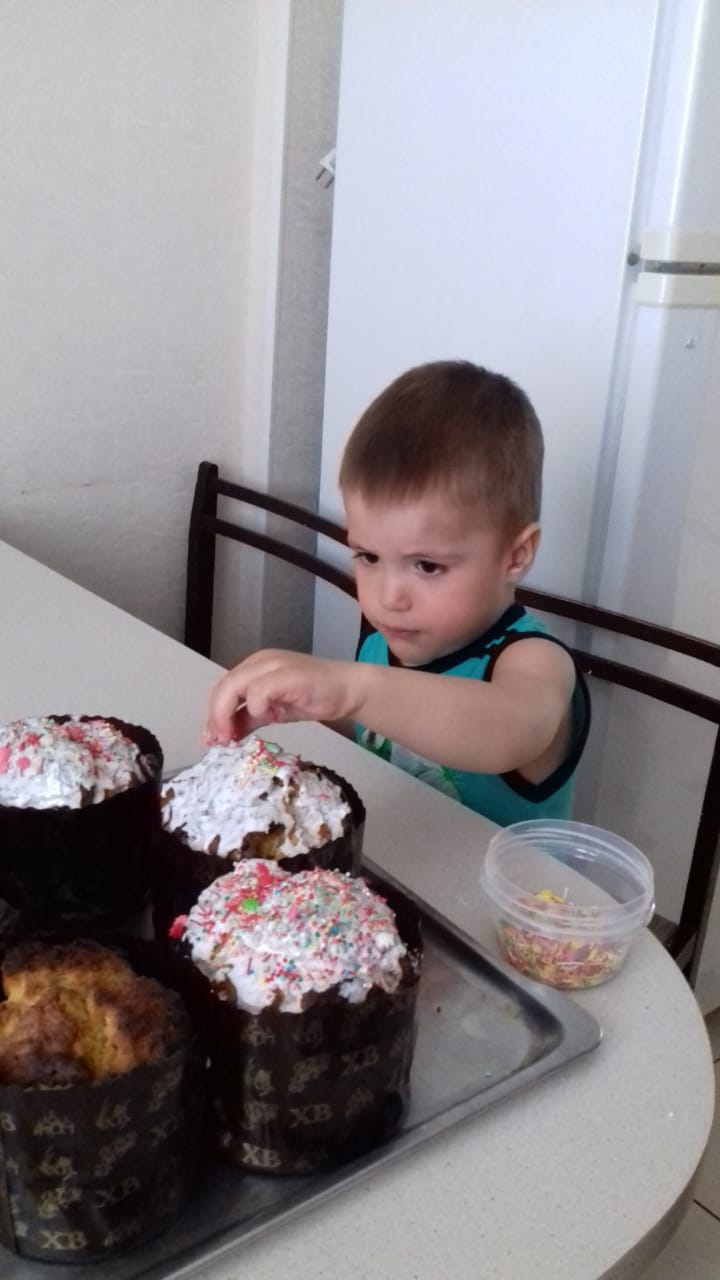 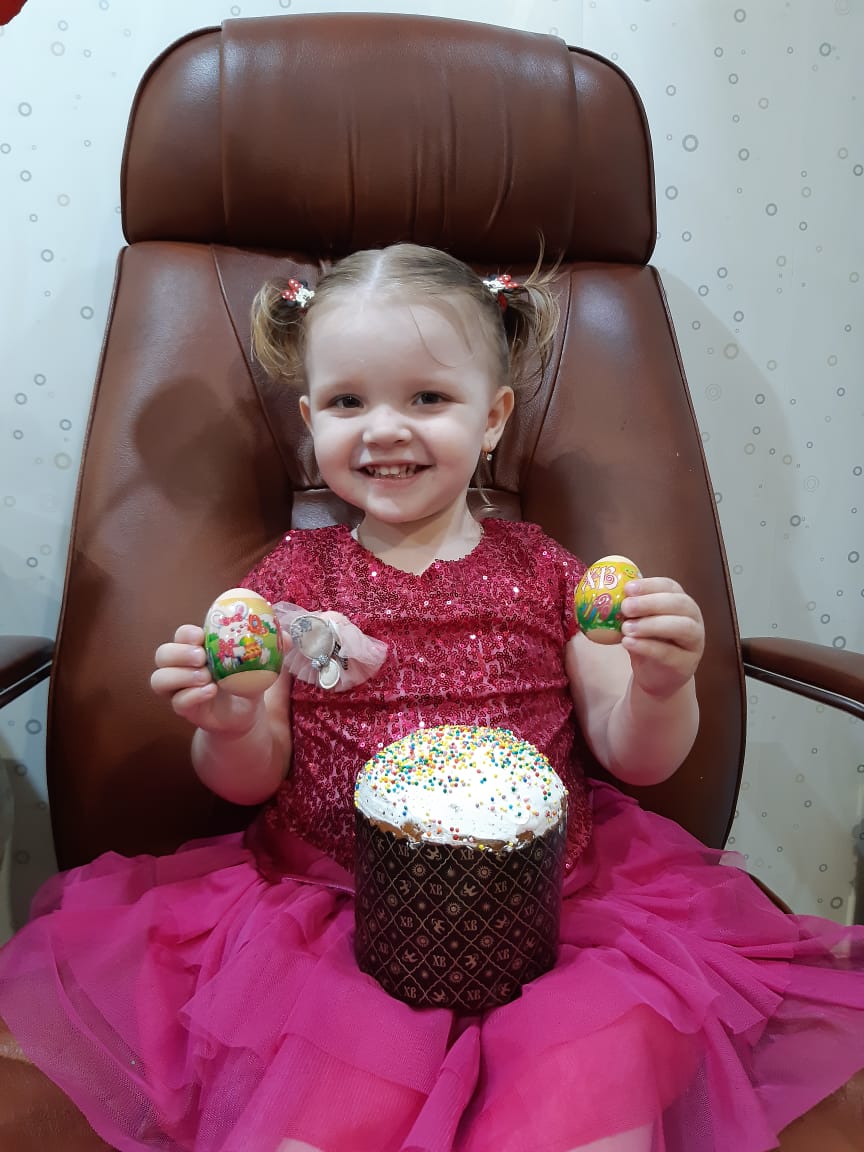 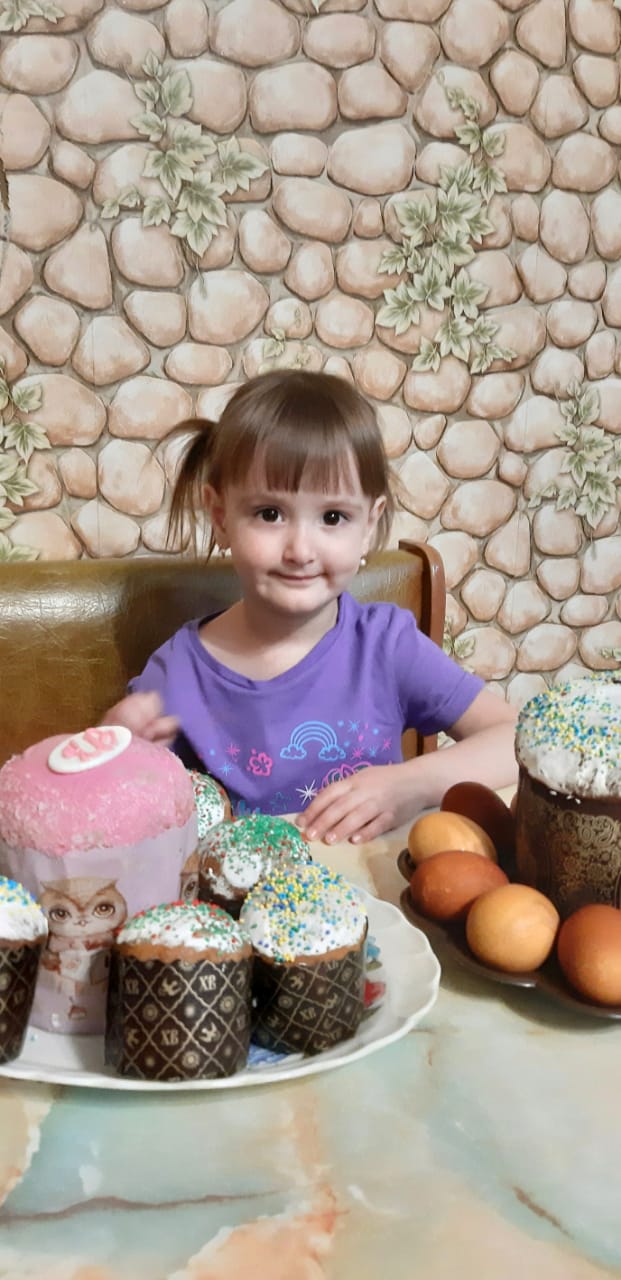 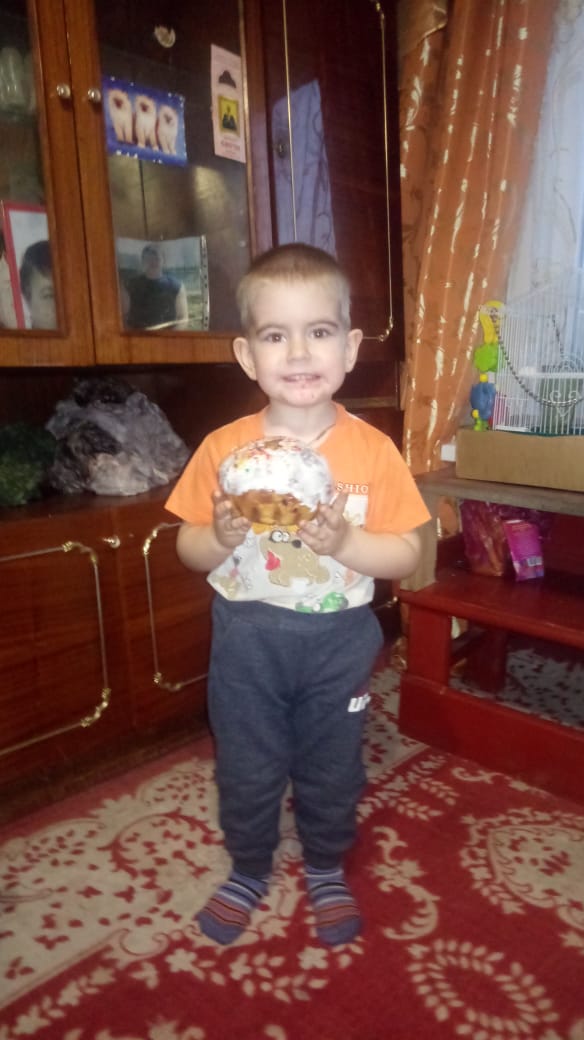